Realising the Rights of Indigenous Children
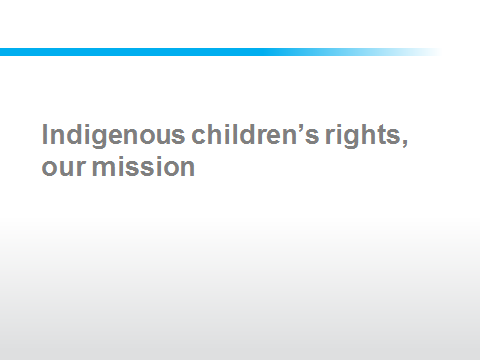 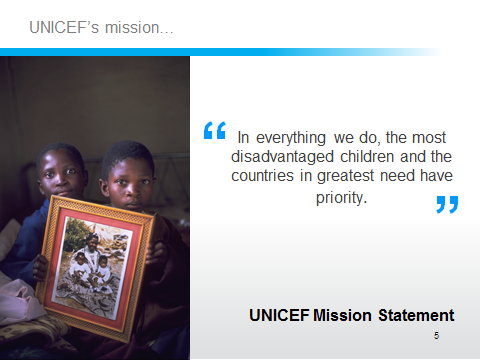 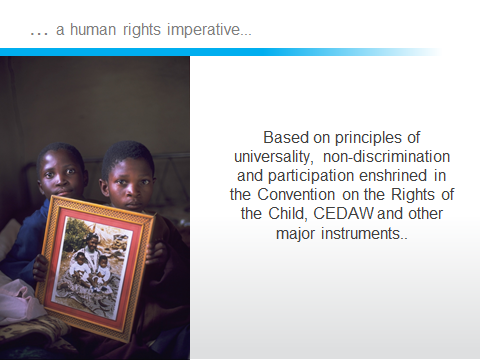 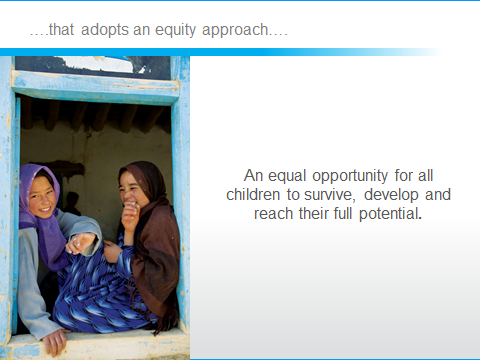 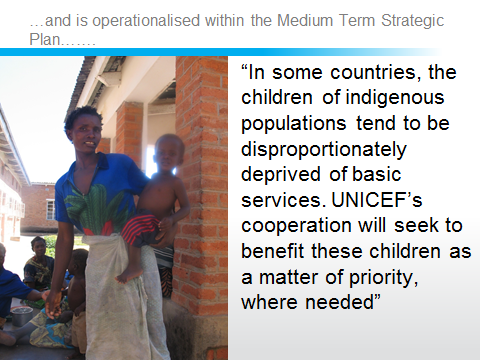 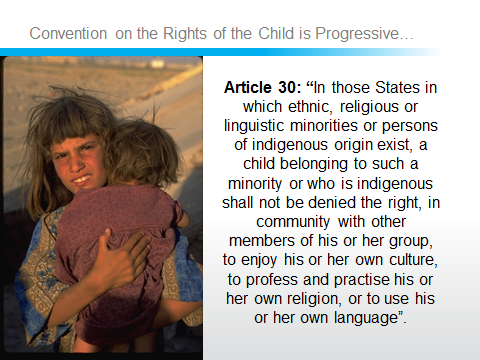 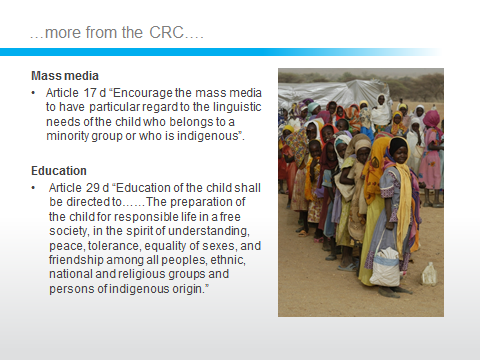 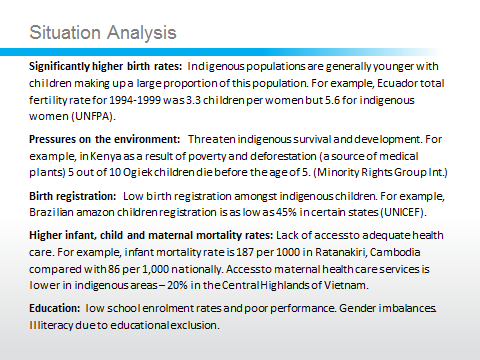 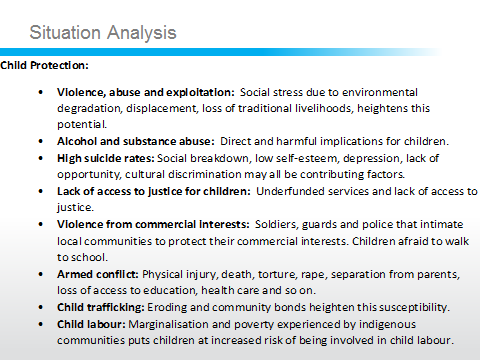 MTSP Supports Indigenous Child Rights
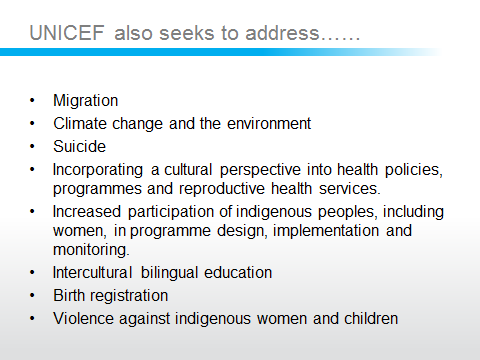 Innocenti and Forum Report
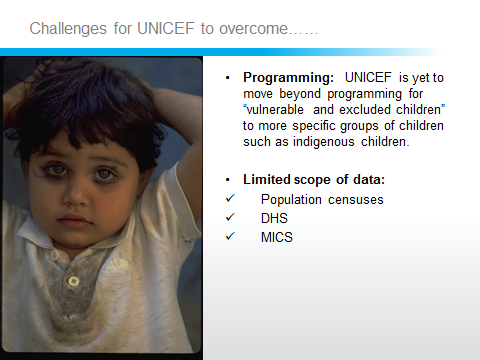 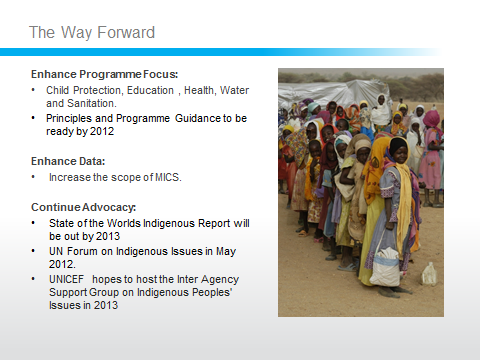 Thank You.